15-446 Distributed SystemsSpring 2009
L-8 Synchronizing Physical Clocks
1
Announcements
Proj1 checkpoint – due midnight tonight

HW1 checkpoint – due 2/12
2
Last Lecture – RPCImportant Lessons
Procedure calls
Simple way to pass control and data
Elegant transparent way to distribute application
Not only way…

Hard to provide true transparency
Failures
Performance
Memory access
Etc.

How to deal with hard problem  give up and let programmer deal with it
“Worse is better” (http://www.jwz.org/doc/worse-is-better.html)  implementation simplicity more important than interface simplicity
3
Today's Lecture
Need for time synchronization

Time synchronization techniques

Lamport
4
Clocks in a Distributed System
Computer clocks are not generally in perfect agreement
Skew: the difference between the times on two clocks (at any instant)

Computer clocks are subject to clock drift (they count time at different rates)
Clock drift rate: the difference per unit of time from some ideal reference clock 
Ordinary quartz clocks drift by about 1 sec in 11-12 days. (10-6 secs/sec).
High precision quartz clocks drift rate is about 10-7 or 10-8 secs/sec
5
[Speaker Notes: Low batteries -> large drift rate]
Clock Synchronization Algorithms
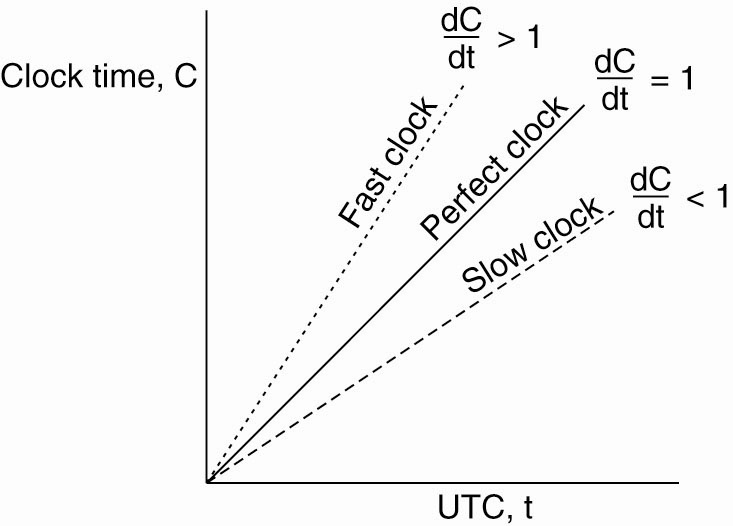 The relation between clock time and UTC when clocks tick at different rates.
6
Impact of Clock Synchronization
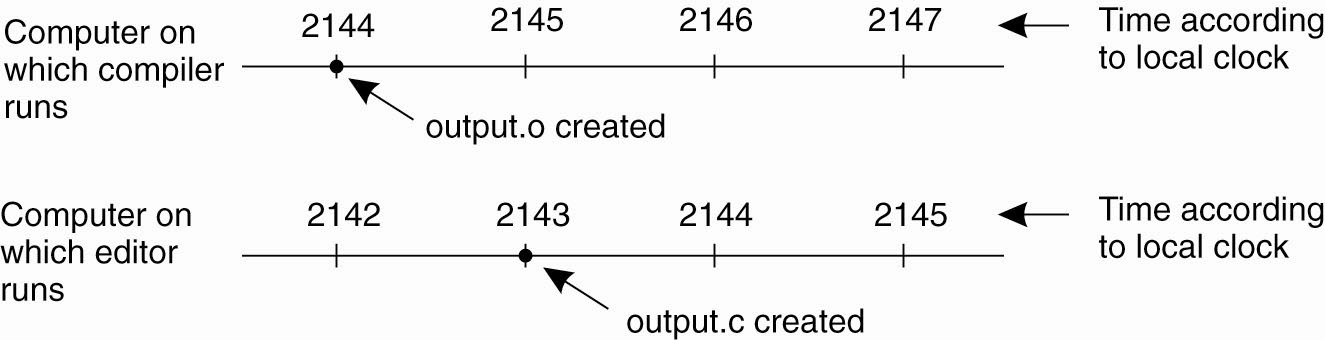 When each machine has its own clock, an event that occurred after another event may nevertheless be assigned an earlier time.
7
Need for Precision Time
Distributed database transaction journalling and logging
Stock market buy and sell orders
Secure document timestamps (with cryptographic certification)
Aviation traffic control and position reporting
Radio and TV programming launch and monitoring
Intruder detection, location and reporting
Multimedia synchronization for real-time teleconferencing
Interactive simulation event synchronization and ordering
Network monitoring, measurement and control
Early detection of failing network infrastructure devices and air conditioning equipment
Differentiated services traffic engineering
Distributed network gaming and training
8
Coordinated Universal Time (UTC)
International Atomic Time is based on very accurate physical clocks (drift rate 10-13)
UTC is an international standard for time keeping
It is based on atomic time, but occasionally adjusted to astronomical time
It is broadcast from radio stations on land and satellite (e.g. GPS)
Computers with receivers can synchronize their clocks with these timing signals
Signals from land-based stations are accurate to about 0.1-10 millisecond
Signals from GPS are accurate to about 1 microsecond
Why can't we put GPS receivers on all our computers?
9
[Speaker Notes: GPS does not work inside buildings]
NTP Reference Clock Sources (1997 survey)
In a survey of 36,479 peers, found 1,733 primary and backup external reference sources
231 radio/satellite/modem primary sources 
47 GPS satellite (worldwide), GOES satellite (western hemisphere)
57 WWVB radio (US)
17 WWV radio (US)
63 DCF77 radio (Europe)
6 MSF radio (UK)
5 CHU radio (Canada)
7 modem time service (NIST and USNO (US), PTB (Germany), NPL (UK))
25 other (precision PPS sources, etc.)
1,502 local clock backup sources (used only if all other sources fail)
For some reason or other, 88 of the 1,733 sources appeared down at the time of the survey
10
Udel Master Time Facility (MTF) (from January 2000)
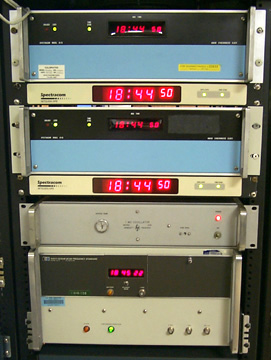 Spectracom 8170 WWVB Receiver
Spectracom 8183 GPS Receiver
Spectracom 8170 WWVB Receiver
Spectracom 8183 GPS Receiver
Hewlett Packard 105A QuartzFrequency Standard
Hewlett Packard 5061A Cesium BeamFrequency Standard
11
Global Positioning System (1)
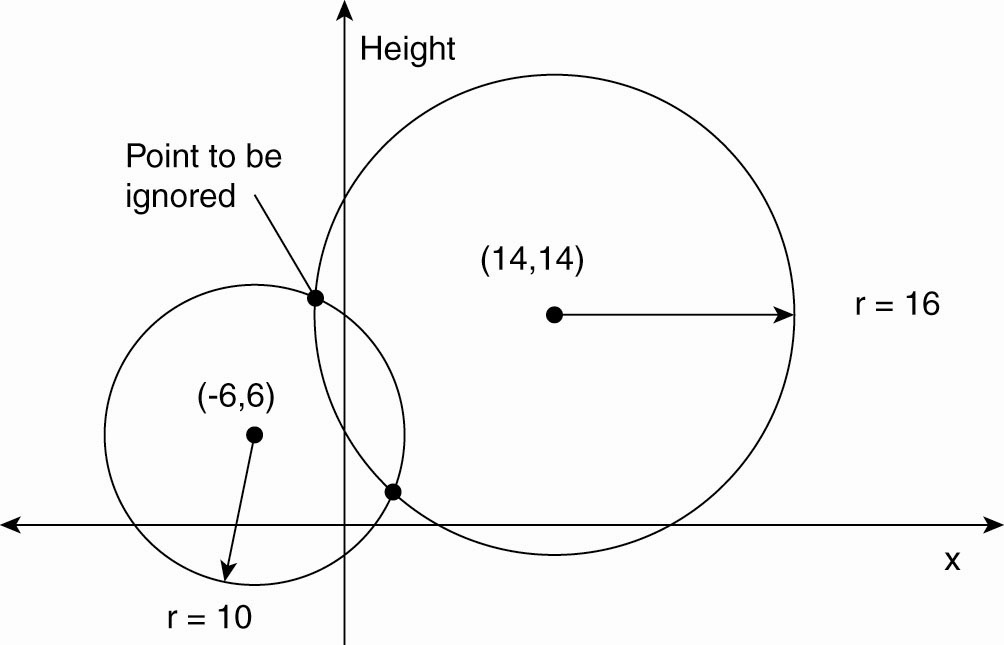 Computing a position in a two-dimensional space.
12
Global Positioning System (2)
Real world facts that complicate GPS

It takes a while before data on a satellite’s position reaches the receiver.
The receiver’s clock is generally not in synch with that of a satellite.
13
Today's Lecture
Need for time synchronization

Time synchronization techniques

Lamport
14
m
r
p
Time server,S
m
t
Cristian’s Time Sync
A time server S receives signals from a UTC source
Process p requests time in mr and receives t in mt from S
p sets its clock to t + Tround/2 
Accuracy ± (Tround/2 - min) :
because the earliest time S puts t in message mt  is min after p sent mr. 
the latest time was min before mt arrived at p
the time by S’s clock when mt arrives is in the range [t+min, t + Tround - min]
Tround is the round trip time recorded by p
min is an estimated minimum round trip time
15
[Speaker Notes: What is the potential problem in using a single time server?
The algorithm is probabilistic. Works if round trip times are shortB]
Primary servers are connected to UTC sources
1
Secondary servers are synchronized to primary servers
Synchronization subnet - lowest level servers in users’ computers
2
2
3
3
3
Network Time Protocol (NTP)
A time service for the Internet - synchronizes clients to UTC
Reliability from redundant paths, scalable, authenticates time sources
Figure 10.3
16
[Speaker Notes: animates the points relaibility, primary and secondary servers]
Server population by stratum (1997 survey)
17
Client population by stratum (1997 survey)
18
NTP - synchronisation of servers
The synchronization subnet can reconfigure if failures occur, e.g.
a  primary that loses its UTC source can become a secondary
a secondary that loses its primary can use another primary
Modes of synchronization:
Multicast 
A server within a high speed LAN multicasts time to others which set clocks assuming some delay (not very accurate)
Procedure call
A server accepts requests from other computers (like Cristiain’s algorithm). Higher accuracy. Useful if no hardware multicast. 
Symmetric 
Pairs of servers exchange messages containing time information
Used where very high accuracies are needed (e.g. for higher levels)
19
Server B
T
T
i
-2
i-1
Time
m
m'
Time
Server A
T
T
i
-
3
i
NTP Protocol
All modes use UDP
Each message bears timestamps of recent events:
Local times of Send and Receive of previous message
Local times of Send of current message
Recipient notes the time of receipt Ti (we have Ti-3, Ti-2, Ti-1, Ti)
In symmetric mode there can be a non-negligible delay between messages
20
[Speaker Notes: Local times of Send and Receive of previous message
Local times of Send of current message
Recipient notes the time of receipt ( we have Ti-3, Ti-2, Ti-1, Ti)
In symmetric mode there can be a non-negligible delay between messages]
Accuracy of NTP
For each pair of messages between two servers, NTP estimates an offset o, between the two clocks and a delay di (total time for the two messages, which take t and t’)
Ti-2 = Ti-3 + t + o and Ti = Ti-1 + t’ - o
This gives us (by adding the equations) :
di = t + t’ = Ti-2  - Ti-3 + Ti  - Ti-1 
Also (by subtracting the equations)
o = oi + (t’ - t )/2 where oi  = (Ti-2  - Ti-3 + Ti-1  - Ti)/2
Using the fact that t, t’>0 it can be shown that 
oi - di /2 ≤ o ≤ oi + di /2 .
Thus oi is an estimate of the offset and di is a measure of the accuracy
NTP servers filter pairs <oi, di>, estimating reliability from variation, allowing them to select peers 
Accuracy of 10s of millisecs over Internet paths (1 on LANs)
21
[Speaker Notes: from the above: o-oi  = (t’-t)/2
therefore |o-oi| = |t’-t|/2
now |t’-t| <= |t’+t| = di therefore |o-oi| <=di/2.    i.e. o-oi<=dii/2 or o<oi+di/2
                  also -o+oi<= di/2 i.e. oi-di/2 <= o]
How To Change Time
Can’t just change time
Why not?

Change the update rate for the clock
Changes time in a more gradual fashion
Prevents inconsistent local timestamps
22
Berkeley algorithm
Cristian’s algorithm - 
a single time server might fail, so they suggest the  use of a group of synchronized servers
it does not deal with faulty servers
Berkeley algorithm (also 1989)
An algorithm for internal synchronization of a group of computers
A master polls to collect clock values from the others (slaves)
The master uses round trip times to estimate the slaves’ clock values
It takes an average (eliminating any above some average round trip time or with faulty clocks)
It sends the required adjustment to the slaves (better than sending the time which depends on the round trip time)
Measurements
15 computers, clock synchronization 20-25 millisecs drift rate < 2x10-5
If master fails, can elect a new master to take over (not in bounded time)
•
23
The Berkeley Algorithm (1)
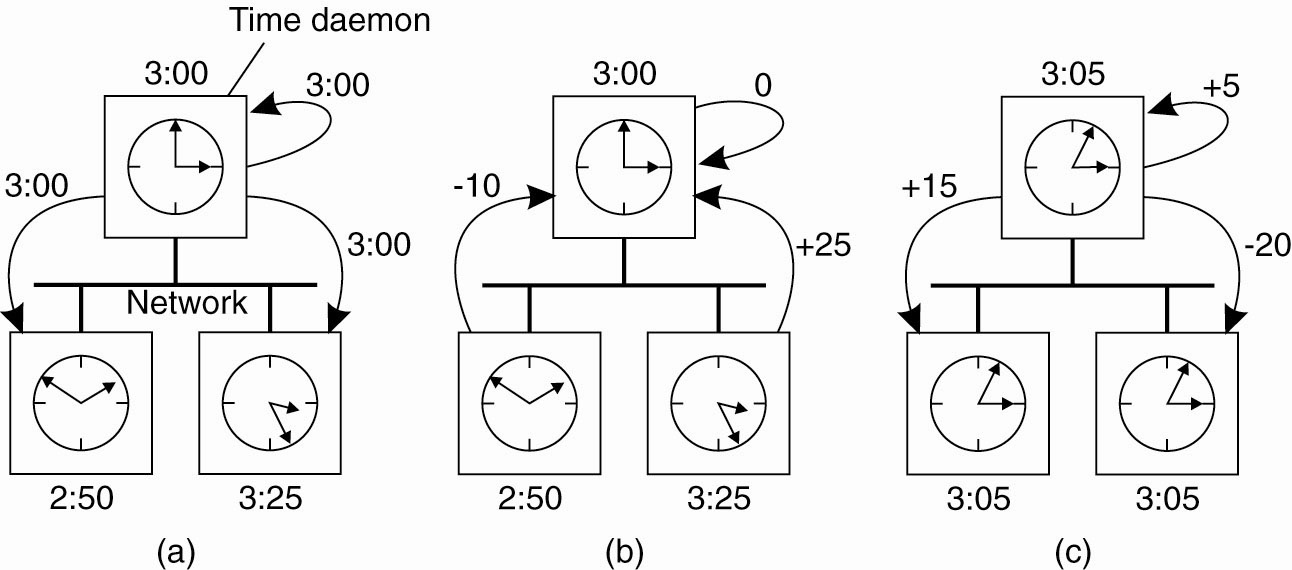 The time daemon asks all the other machines for their clock values.
24
The Berkeley Algorithm (2)
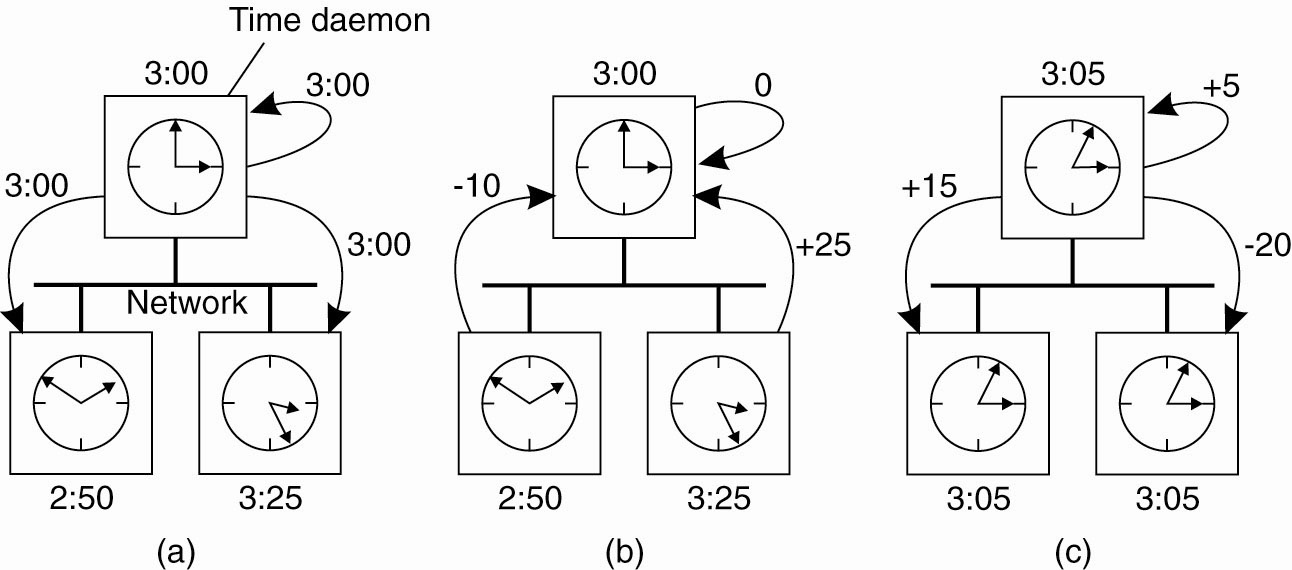 The machines answer.
25
The Berkeley Algorithm (3)
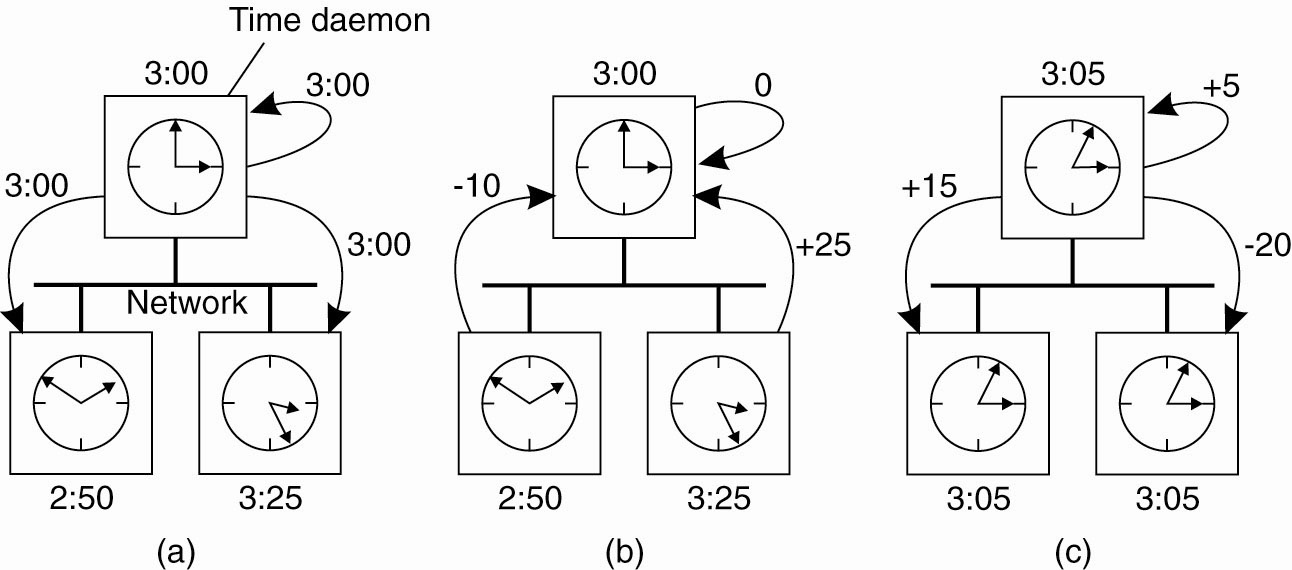 The time daemon tells everyone how to adjust their clock.
26
Clock Synchronization in Wireless Networks (1)
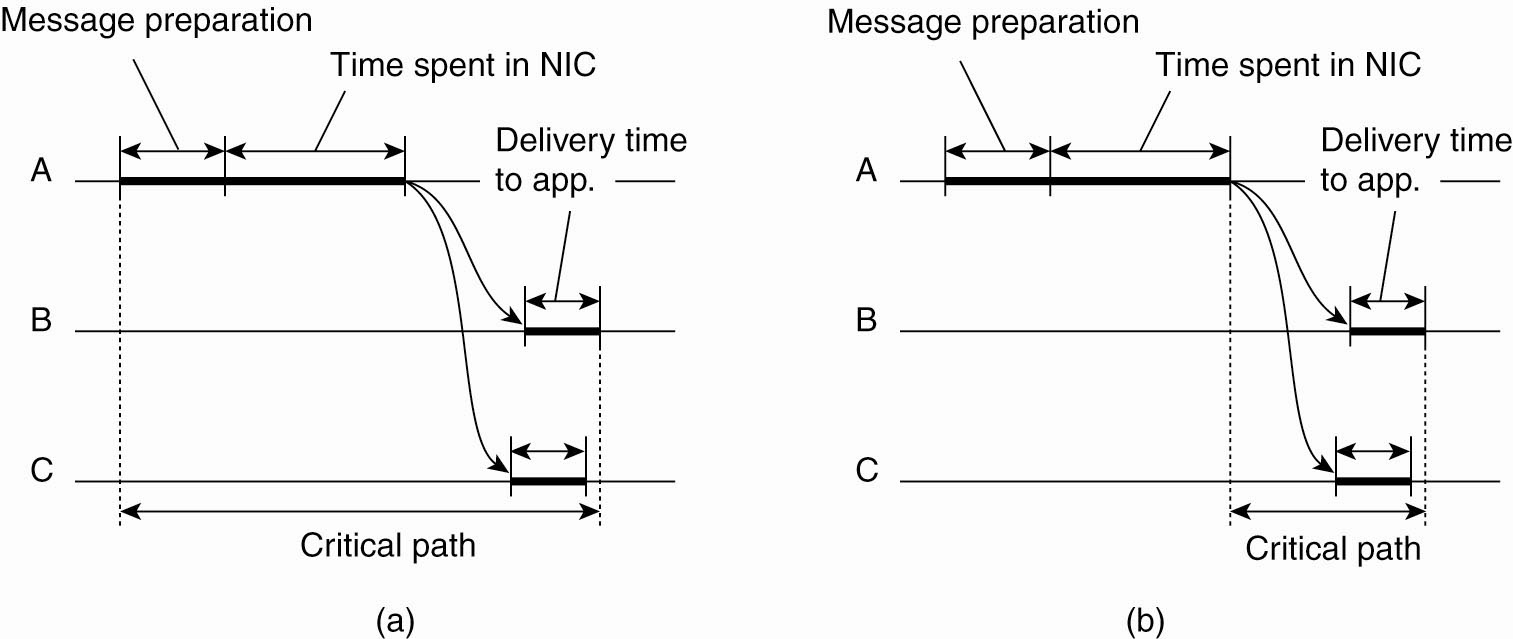 The usual critical path in determining network delays.
27
Clock Synchronization in Wireless Networks (2)
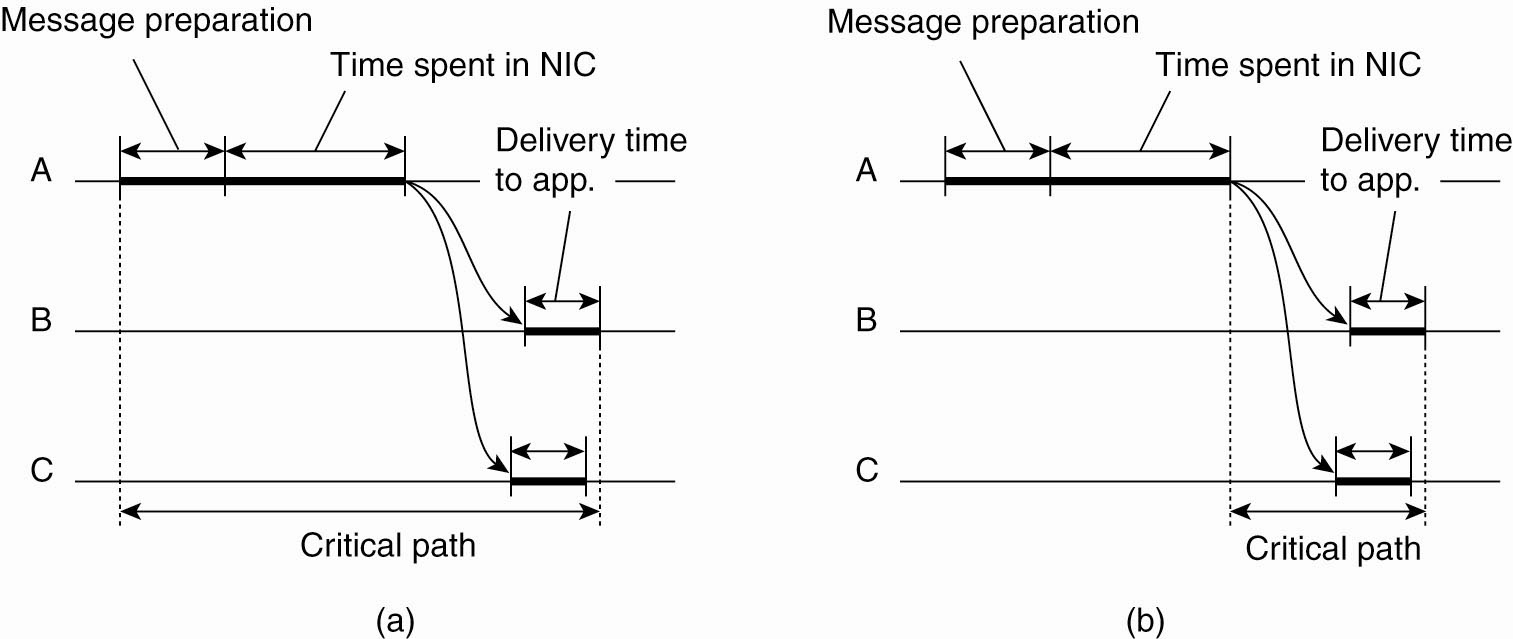 The critical path in the case of RBS.
28
Today's Lecture
Need for time synchronization

Time synchronization techniques

Lamport
29
Lamport’s Logical Clocks (1)
The "happens-before" relation → can be observed directly in two situations:

If a and b are events in the same process, and a occurs before b, then a → b is true.

If a is the event of a message being sent by one process, and b is the event of the message being received by another process, then a → b
30
Lamport’s Logical Clocks (2)
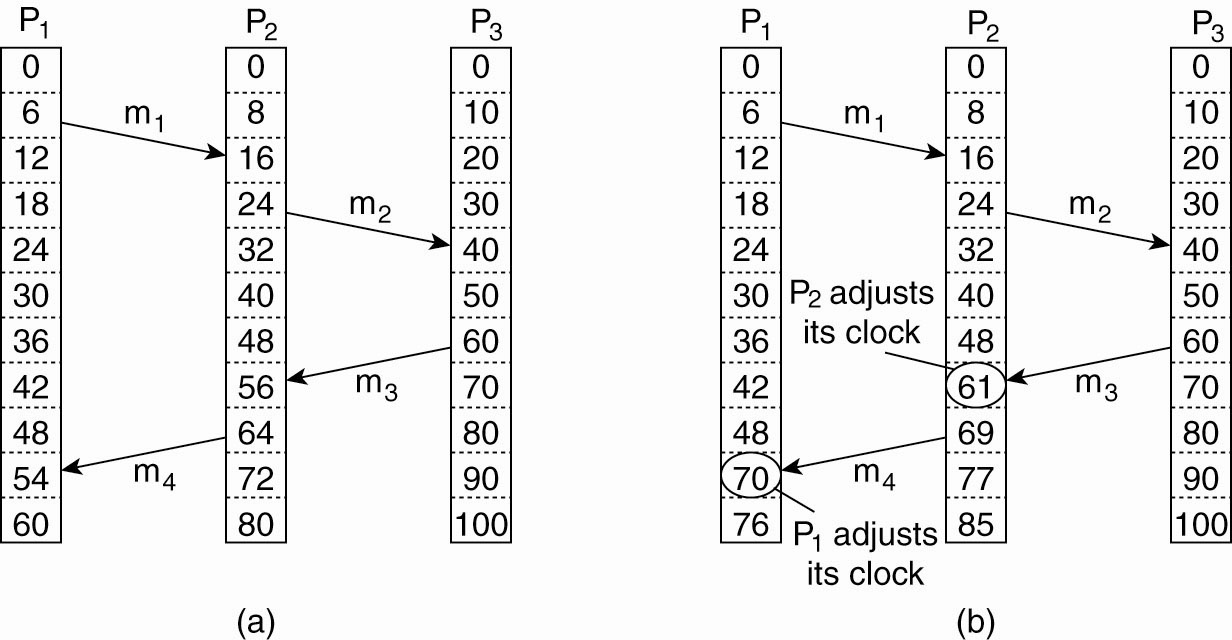 Three processes, each with its own clock. The clocks run at different rates.
31
Lamport’s Logical Clocks (3)
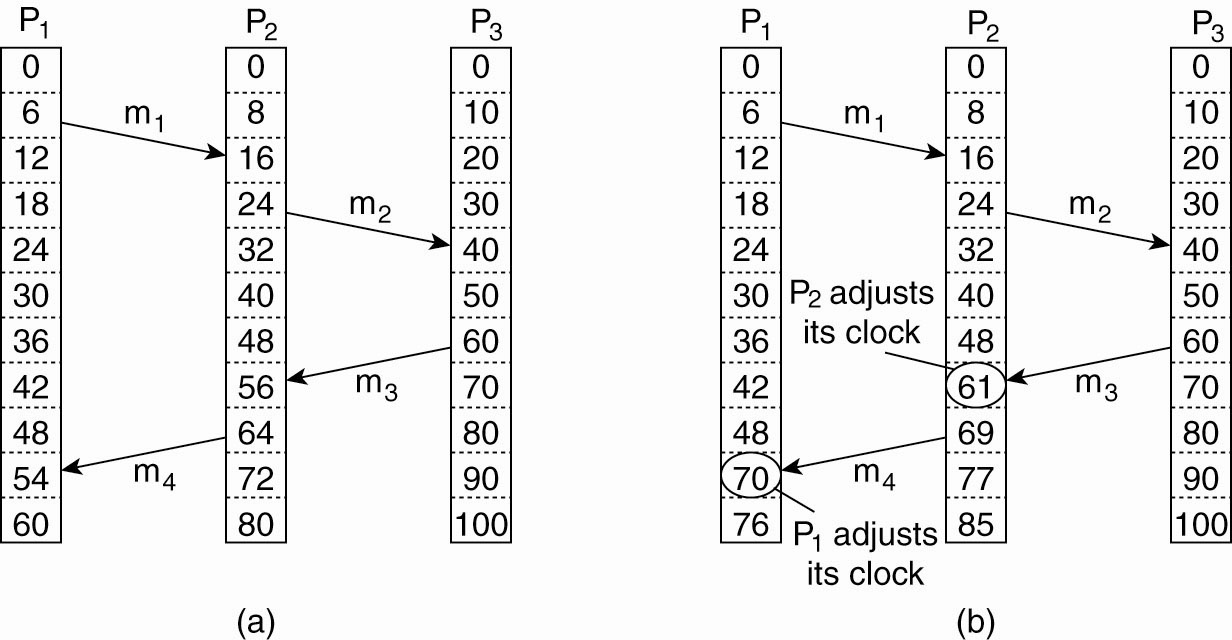 Lamport’s algorithm corrects the clocks.
32
Lamport’s Logical Clocks (4)
The positioning of Lamport’s logical clocks in distributed systems.
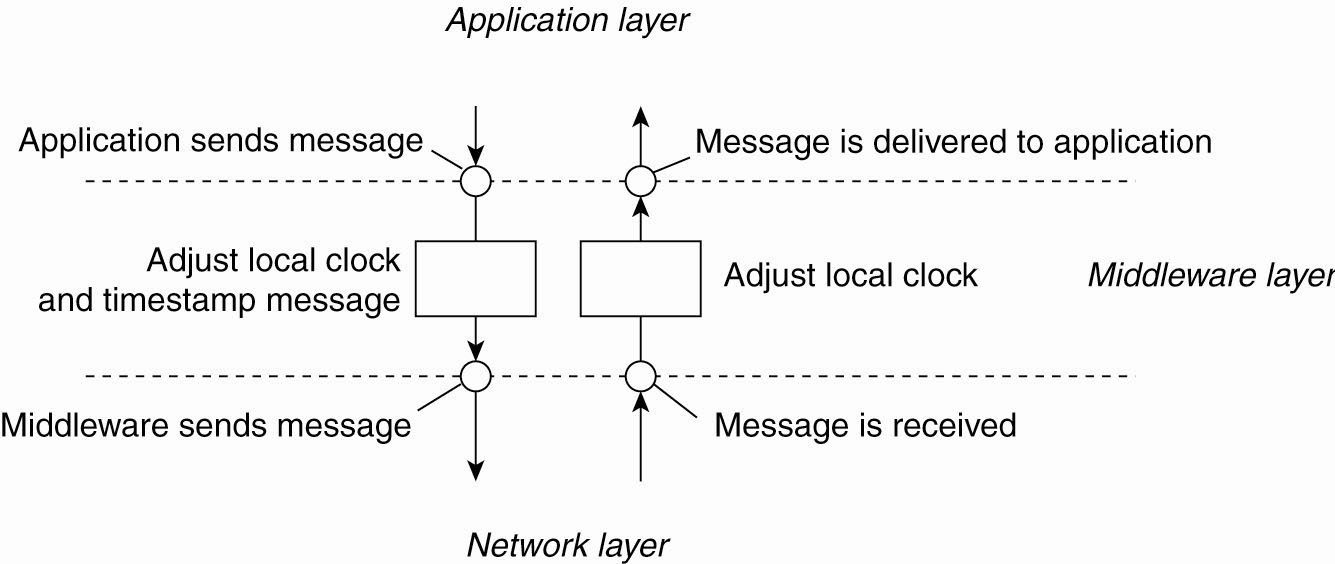 33
Lamport’s Logical Clocks (5)
Updating counter Ci for process Pi

Before executing an event Pi executes Ci ← Ci + 1.
When process Pi sends a message m to Pj, it sets m’s timestamp ts (m) equal to Ci after having executed the previous step.
Upon the receipt of a message m, process Pj adjusts its own local counter as Cj ← max{Cj , ts (m)}, after which it then executes the first step and delivers the message to the application.
34
Important Lessons
Clocks on different systems will always behave differently
Skew and drift between clocks

Time disagreement between machines can result in undesirable behavior

Two paths to solution: synchronize clocks or ensure consistent clocks

Clock synchronization
Rely on a time-stamped network messages
Estimate delay for message transmission
Can synchronize to UTC or to local source
35
Physical Clocks (1)
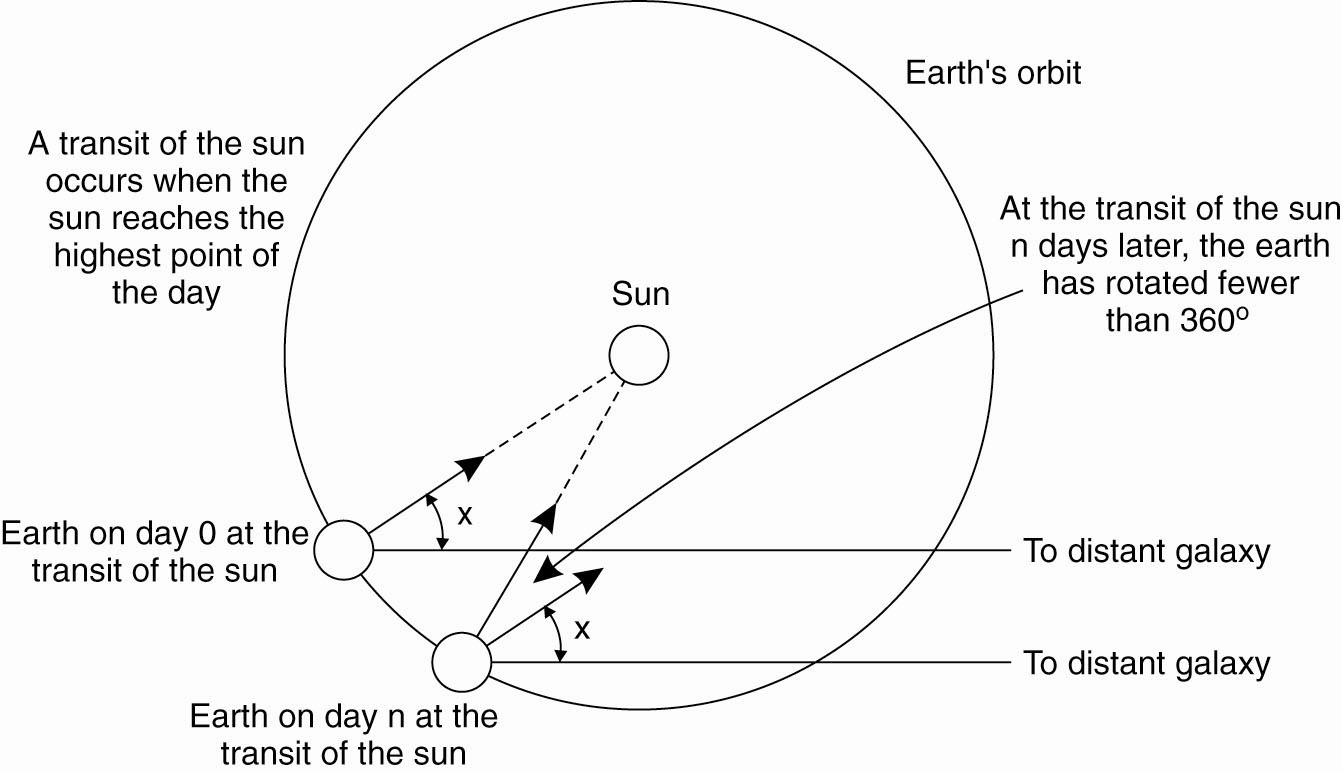 Figure 6-2. Computation of the mean solar day.
36
Physical Clocks (2)
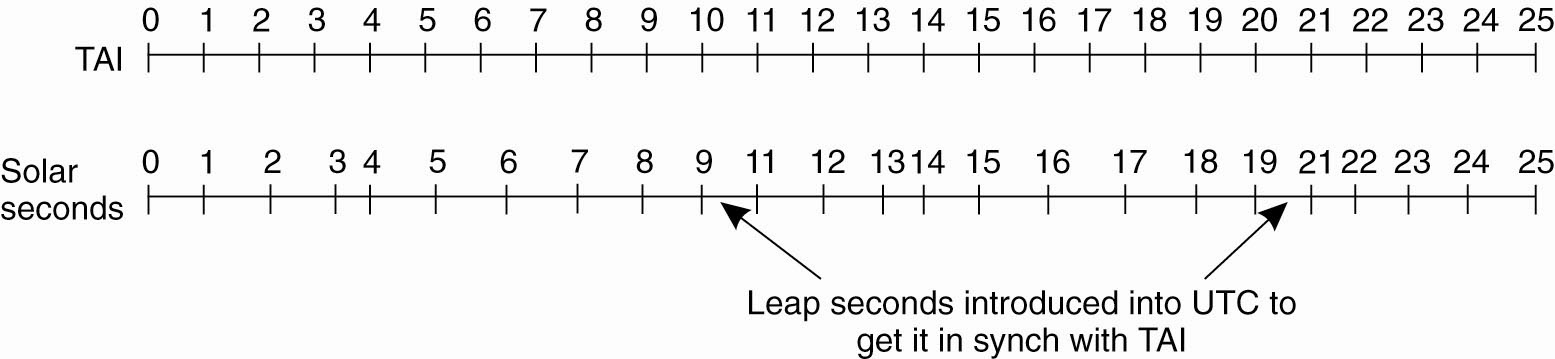 Figure 6-3. TAI seconds are of constant length, unlike solar seconds. Leap seconds are introduced when necessary to keep in phase with the sun.
37